Bouncy Ball
Boundary Challenge
What are bouncy balls created to do?
Did you know...
The company Wham-O (frisbee & Hula Hoop) created the first “Super Ball” out of plastic - the stuff inside of golf balls (polybutadiene)
Each bounce is 92% as high as the last
It was initially priced at 98¢. (That's a whopping $7.22 in today's money.)
The Super Bowl is named after the Super Ball.
A Super Ball reverses its spin with each bounce.
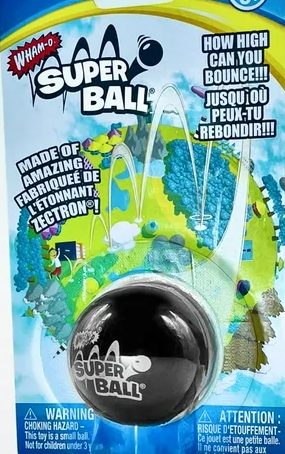 Bouncy Ball Boundary Challenge
You MUST create an arena (contained environment) which allows the bouncy ball to do all that it is created to do - AND keeps it safe, in sight, and undamaged.
How are we like a bouncy ball?
Recent Headlines
1
3
2
What effective boundaries do we need around our screen time?
Time
Location
Use